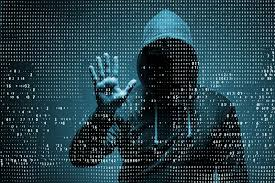 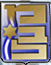 הצעה לסדנת סייבר מב"ל מחזור מ"ז
אבי אלמוג (מדריך צוות 4)
המרחב הקיברנטי - Cyberspace
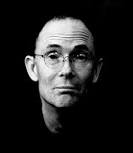 “The future is already here – it's just not evenly distributed.The Economist, December 4, 2003” ― William Gibson
ויליאם גיבסון הוא סופר אמריקאי-קנדי. כונה "נביא האופל". גיבסון טבע את המונח סייברספייס ב-1982הוא תיאר עולם תקשורת רשתי עולמי שנים רבות לפני שהאינטרנט נהפך להיות נחלת הרבים
מטרות הסדנה
הכרות עם מושגי יסוד: האיומים ההזדמנויות והשפעתם על הביטחון הלאומי

הכרות עם האסטרטגיה הלאומית ודרכי הפעולה המדינתיים בתחום

הכרות עם האקוסיסטם התלת מגזרי (מדינה, תעשיה ואקדמיה)
חשיפה לדילמות ומתחים בתחום
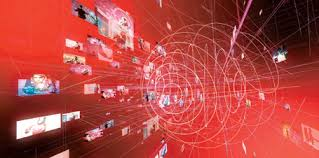 הרעיון המסדר
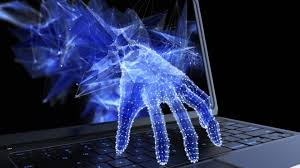 אסטרטגיה לאומית בסייבר
אסטרטגיה לאומית בסייבר– ר מטה הסייבר –יגאל אונא - הרצאת אורח נפרדת
עמידות המשק – קייס סטדי – הבחירות - ר מכלול עמידות רפאל פרנקו (60 ד)
 Rayzone מאמצים אופרטיביים ב"מרחב הכחול" (75 ד')
TEAM8 – המודל העיסקי והטכנולוגי מרעיון למוצר בסייבר (יגיעו למב"ל) שונה מכל מה שמוכר  בעולם הסייברארוחת צהריים
CHECKPOINT – הגנה בסייבר – ביקור ב"ספינת דגל" הישראלית:חזון, אסטרטגיה (קצר) והכרות עם ארועי אמת (דילמות) –תל אביב
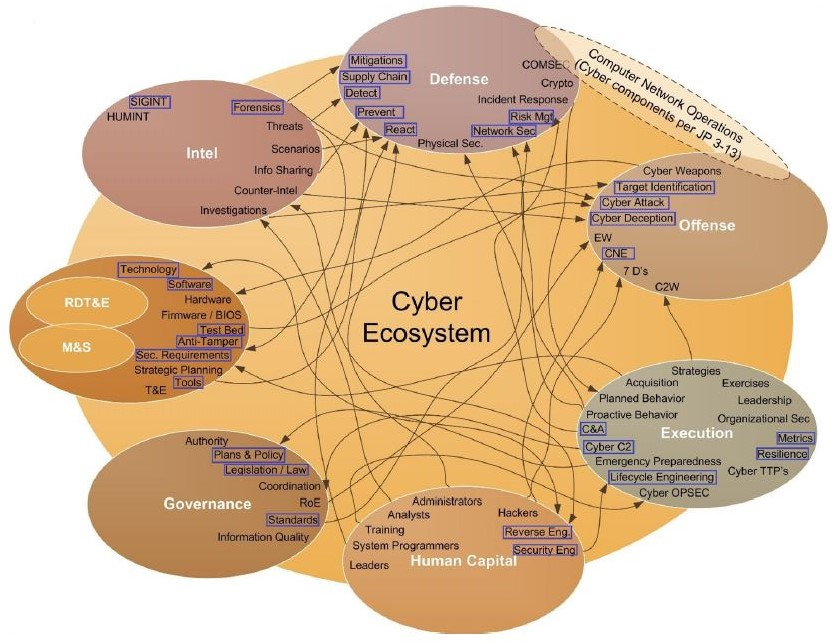 האקו-סיסטם הישראלי: שילוביות ועבודה תלת מגזרית
באר שבע כפרויקט לאומי לבניית CYBER CLUSTER (אשכול הסייבר)
העוגן הממשלתי :הCERT-  מרכז הבקרה הלאומי להגנה בסייבר (רקע +תפיסת הפעלה+דילמות ר המרכז + קייס סטדיס - סיור בדסקים: פיננסי, אנרגיה, חמ"ל)ארוחת צהריים במרפסת במקום
העוגן האקדמי: מרכז המחקר של אוניברסיטת בן גוריון הצגת הדגמות של מחקרי עתיד + "ילדי אודיסאה" (שיח עם הילדים) 
העוגן התעשייתי: פארק ההייטק.מעבדת סייבר PWC
היום יערך בבאר שבע
דגשים

סדנה לכלל המליאה בשיתוף מטה הסייבר ללא מטלה
תוספתית לקורס "עולם דיגיטלי"
לצאת מהמליאה... 
מערך הסייבר הלאומי ולאו דווקא הגנה לאומית/צבאי/בטחוני.
ביקורים בארגוני בטחון ישלימו את תמונת הסייבר בתחום הגנה לאומית
תופץ חוברת ידע ומונחון
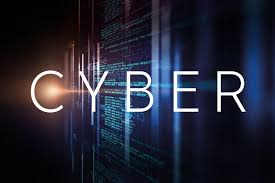